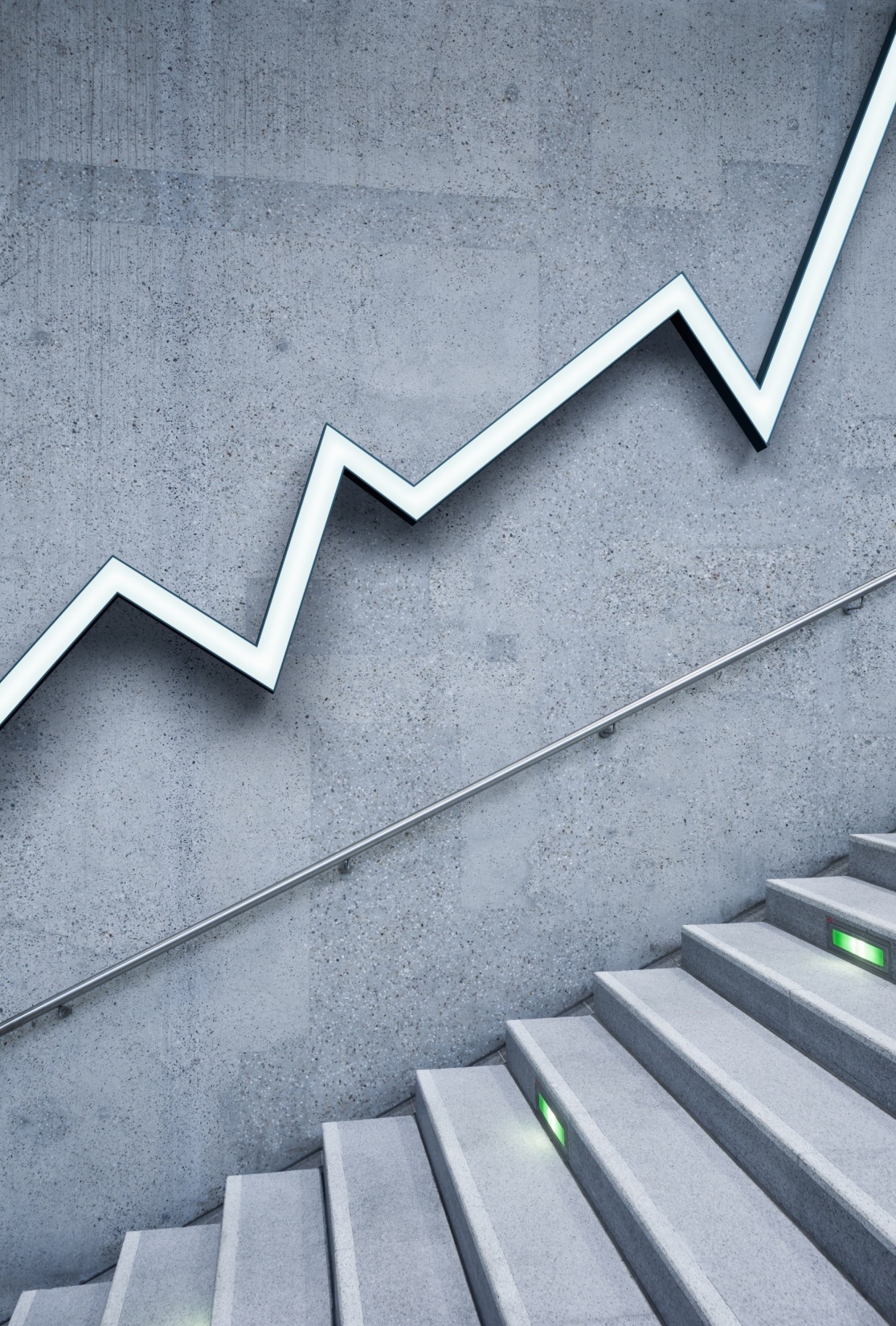 Народни песни
Музичко образование
VI одд
Народната музика се пренесува од колено на колено по пат на усно предание. Во Македонија постојат голем број народни песни и игри кои го одразуваат животот, работата и обичаите на луѓето кои живеат во неа. Голем дел од оваа музика има свои карактеристични национални белези.
Македонската народна песна претставува синтеза на се она што му се случувало македонскиот народ од дамнешни времиња па се до денес, како одраз на духот на народот. Затоа во неа се среќаваат антички елементи, како што се на пр. русалиите во Гевгелиско, потоа византиски (влијание врз духовната музика), ориентални (состави на чалгаџии и зурли) и западнаоевропски влијанија (староградски песни).
Според содржината и кореографијата нашите народни игри и песни можат да бидат обредни и световни. Од обредните игри ќе ги наброиме: додолските, коледарските, русалиските и др. Во световните игри спаѓаат тие што се поврзани со животот и работата на нашиот народ како што се: борбените, свадбарските, жетварските, хумористичните, љубовните и др. Во разни краеви тие имаат различни имиња, во зависност од местото и начинот на играњето.
Специфична карактеристика на македонската народна песна се нерамноделните тактови пет осмински https://www.youtube.com/watch?v=zPdtOZZ2_6M, седум осминскиhttps://www.youtube.com/watch?v=2MOc6yR4DR8 девет осминскиhttps://www.youtube.com/watch?v=pBVvxWz9wTUединаесет осмински тактhttps://www.youtube.com/watch?v=peN9l0cGeJ8
Отворете ги линковите за да ги проследите примерите за различните тактови